أوراق عمل وحدة


(يُظهر معرفة بالحقوق والمسؤولية الفردية)
فيديو عن المشاعر
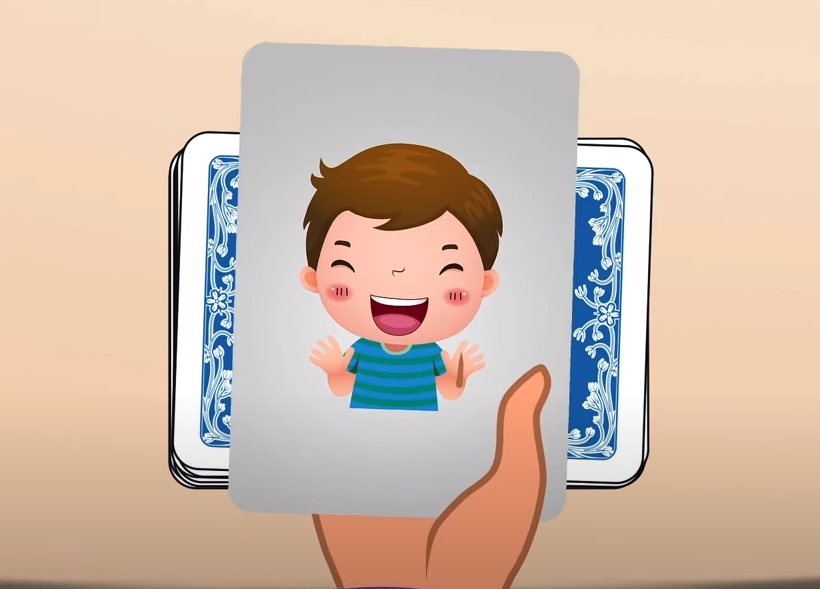 https://www.youtube.com/watch?v=zP0XLcZDtVQ